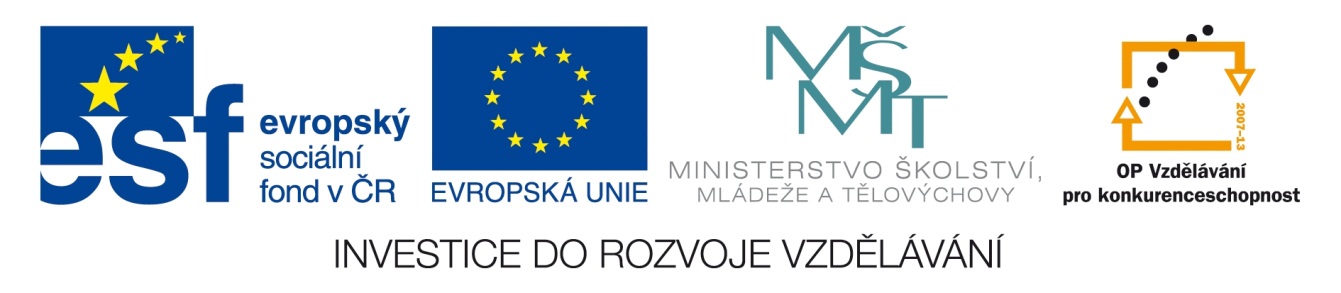 Registrační číslo projektu: CZ.1.07/1.1.38/02.0025
Název projektu: Modernizace výuky na ZŠ Slušovice, Fryšták, Kašava a Velehrad
Tento projekt je spolufinancován z Evropského sociálního fondu a státního rozpočtu České republiky.
VYUŽITÍ NEROSTŮ
Př_135_Mineralogie_Využití nerostů

Autor: Mgr. Drahomíra Kalandrová

Škola: Základní škola Fryšták, okres Zlín
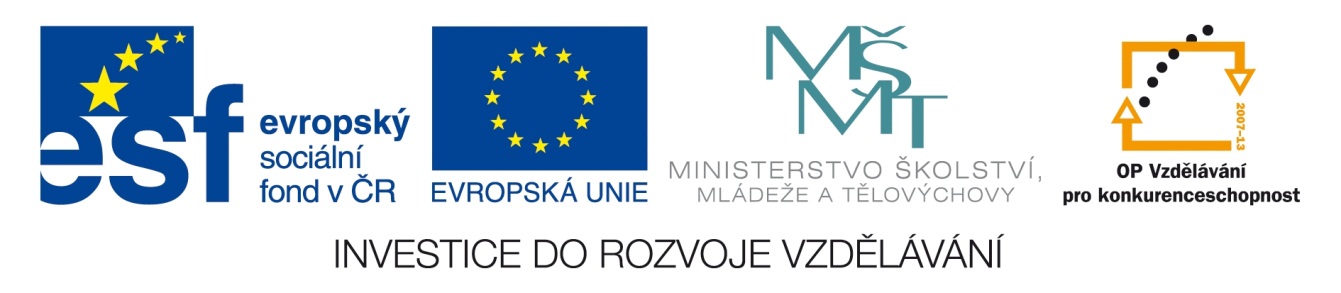 Anotace:
Digitální učební materiál je určen ke shrnutí učiva o využití nerostů.
 Materiál podporuje výklad učitele a přibližuje učivo žákům.
 Je určen pro předmět přírodopis, 9. ročník.
 Tento materiál vznikl jako doplňující materiál k učebnici: Černík, V., Martinec, Z., Vítek, J., Vodová, V. Přírodopis 9 pro základní školy: Geologie a ekologie. 1. vyd. Praha: SPN, 2010, ISBN 978-80-7235-496-2
Využití nerostů
Nerosty mají široké využití:
Rudy
Suroviny pro chemický průmysl
Hnojiva
Žáruvzdorné suroviny
Suroviny pro keramický a sklářský průmysl
Suroviny pro stavebnictví
Potravinářský průmysl
Drahokamy
Nerosty řadíme mezi nerostné suroviny
Rozdělní nerostných surovin:
Rudy – kovové nerosty
Nerudy – nekovové nerosty a stavební suroviny
Palivoenergetické suroviny
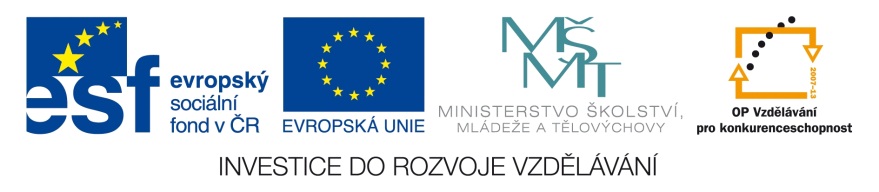 Rudy
Nerosty, ze kterých se získávají kovy:
Železo, měď, olovo, zinek, stříbro, zlato, antimon, hliník aj.
Zpracovávají se v hutích
Druhotné využití kovů k výrobě kovových produktů
Práce u vysoké pece
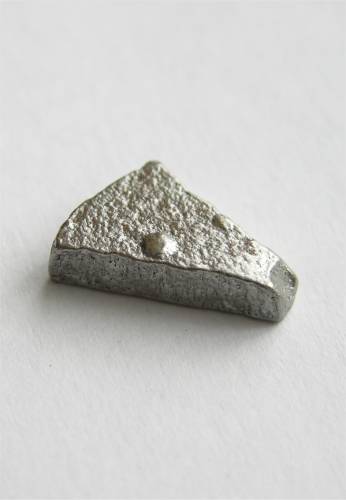 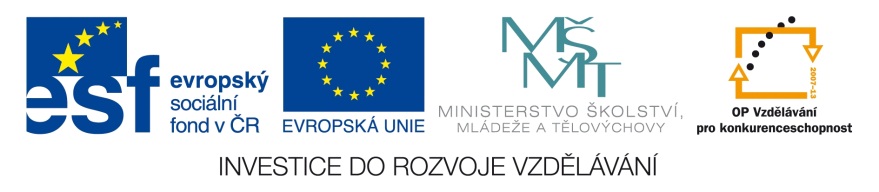 Železo
Rudy
Železné rudy
Magnetovec, krevel, hnědel, siderit, pyrit
Olověné rudy
Galenit
Zinkové rudy
Sfalerit
Měděné rudy
Chalkopyrit, ryzí měď
3 kg olověná zátěž pro potápěče
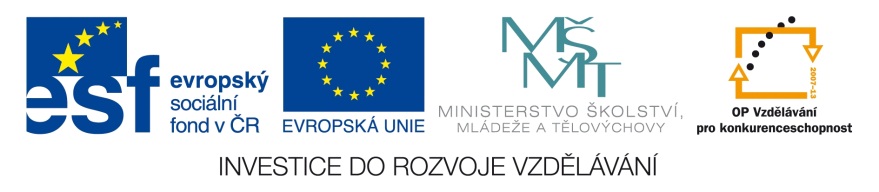 Rudy
Stříbrné rudy
Ryzí stříbro, galenit
Zlaté rudy
Ryzí zlato
Antimonové rudy
Antimonit
Hliníkové rudy
Bauxit
Zlaté cihly
Vzpomeneš si na další rudné nerosty?
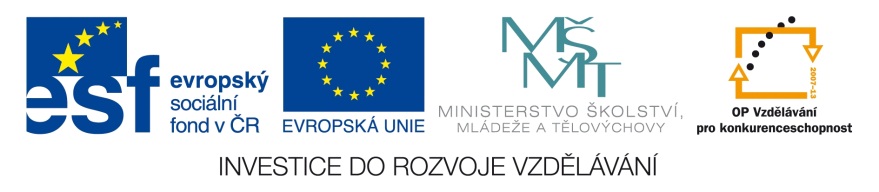 Nerudy
Nekovové nerosty používané k jiným účelům než k výrobě kovů
Zápalky
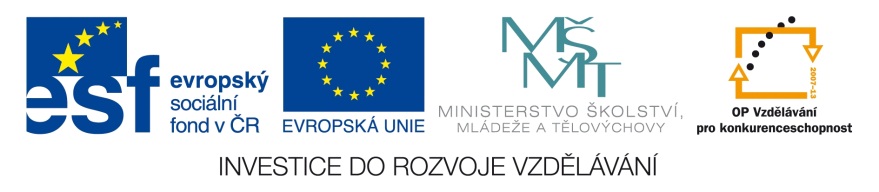 Nerudy
Suroviny pro chemický průmysl
Sůl kamenná
Síra
Fluorit
Baryt
Nerostná hnojiva
Chilský ledek
Apatit
Živce
Z těchto nerostů se získávají tři základní prvky potřebné pro výživu rostlin. Které to jsou?
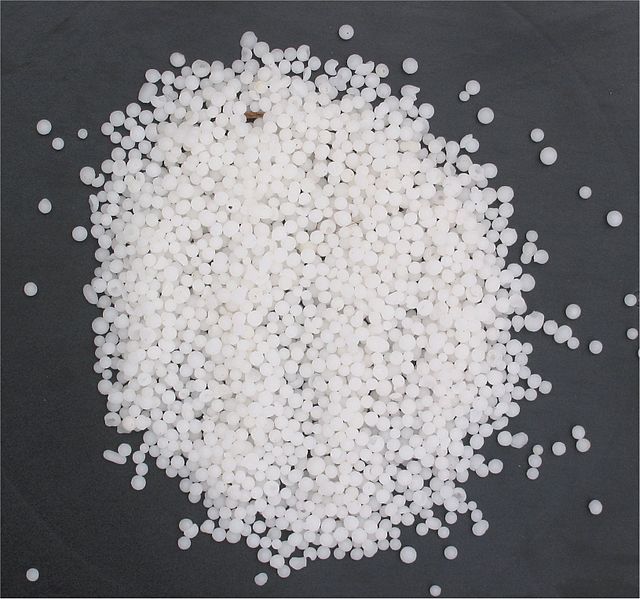 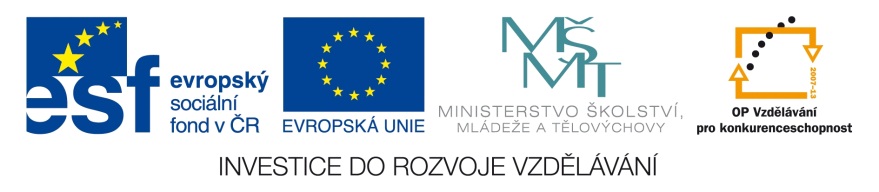 Chilský ledek
Nerudy
Žáruvzdorné suroviny
Tuha
Magnezit
Slída
Suroviny pro keramický a sklářský průmysl
Kaolinit
Křemen
Fluorit
Vyhledej, který nerost (křemičitan) má karcinogenní vlastnosti a jeho používání je zakázáno.
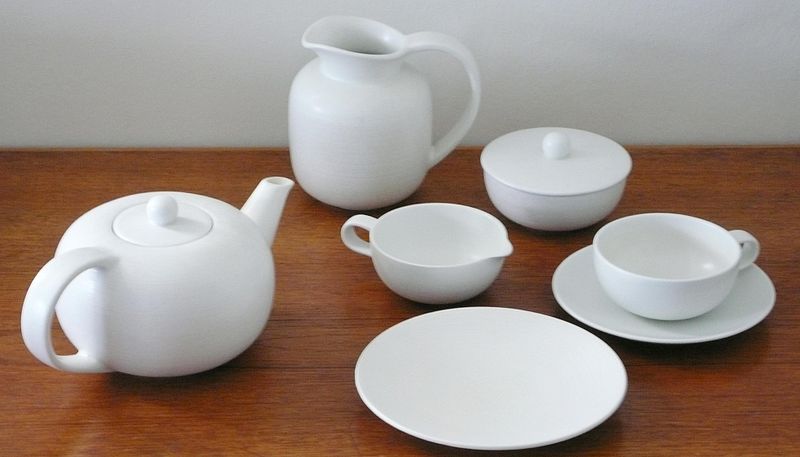 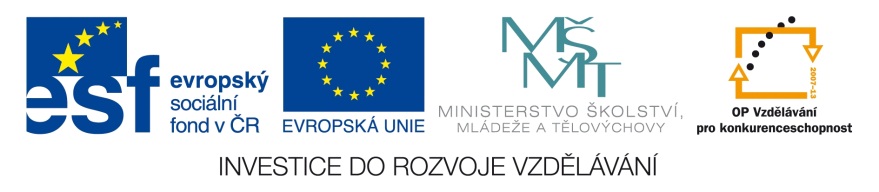 Porcelánový servis
Nerudy
Suroviny pro stavebnictví
Sádrovec
Kalcit
Dolomit
Potravinářský průmysl
Sůl kamenná
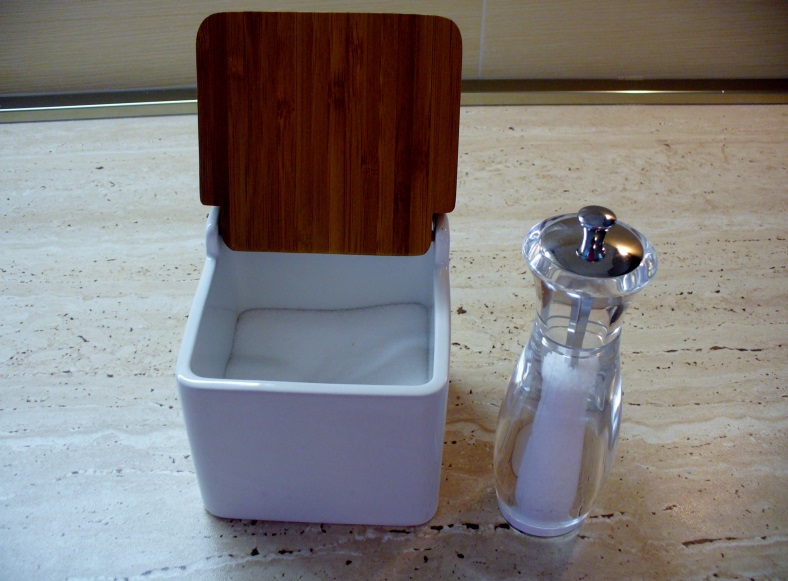 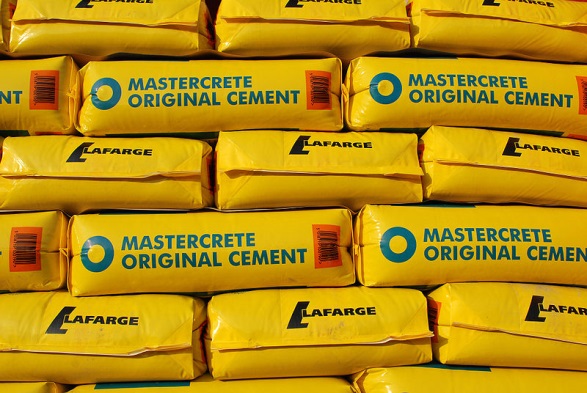 Slánky
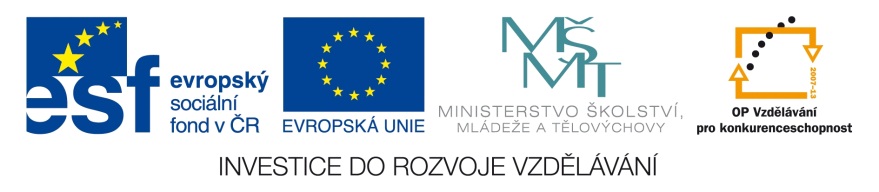 Cement
Nerudy
Drahokamy
Diamant
Korund
Opál
Granát
Olivín
Křemen
Malachit
Azurit
Jantar
Některé nerosty tvoří více odrůd. Připomeň si jejich názvy.
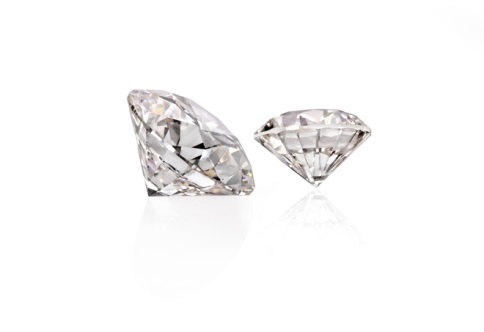 Diamanty
Citrín
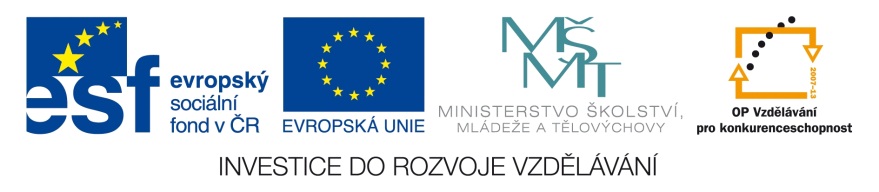 Použité zdroje
TŘINECKÉ ŽELEZÁRNY. VysokePece1.jpg. In: Wikipedia: the free encyclopedia [online]. San Francisco (CA): Wikimedia Foundation, 2001-, 19 October 2007 [cit. 2013-07-26]. Dostupné z: http://commons.wikimedia.org/wiki/File:VysokePece1.jpg 
Eisen 1.jpg. In: Wikipedia: the free encyclopedia [online]. San Francisco (CA): Wikimedia Foundation, 2001-, 4. 3. 2007 [cit. 2013-07-26]. Dostupné z: http://cs.wikipedia.org/wiki/Soubor:Eisen_1.jpg 
Plumbum weight, 3kg (diving).jpg. In: Wikipedia: the free encyclopedia [online]. San Francisco (CA): Wikimedia Foundation, 2001-, 26 December 2007 [cit. 2013-07-26]. Dostupné z: http://en.wikipedia.org/wiki/File:Plumbum_weight,_3kg_(diving).jpg 
Gold Bars.jpg. In: Wikipedia: the free encyclopedia [online]. San Francisco (CA): Wikimedia Foundation, 2001-, 26 August 2011 [cit. 2013-07-26]. Dostupné z: http://commons.wikimedia.org/wiki/File:Gold_Bars.jpg 
Streichhoelzer.jpg. In: Wikipedia: the free encyclopedia [online]. San Francisco (CA): Wikimedia Foundation, 2001-, 13 July 2012 [cit. 2013-07-26]. Dostupné z: http://commons.wikimedia.org/wiki/File:Streichhoelzer.jpg 
Chilisalpeter (Sodium nitrate).jpg. In: Wikipedia: the free encyclopedia [online]. San Francisco (CA): Wikimedia Foundation, 2001-, 26 February 2007 [cit. 2013-07-26]. Dostupné z: http://commons.wikimedia.org/wiki/File:Chilisalpeter_(Sodium_nitrate).jpg 
Blanche Dishware.jpg. In: Wikipedia: the free encyclopedia [online]. San Francisco (CA): Wikimedia Foundation, 2001-, 30 July 2008 [cit. 2013-07-26]. Dostupné z: http://commons.wikimedia.org/wiki/File:Blanche_Dishware.jpg 
Cement bags.jpg. In: Wikipedia: the free encyclopedia [online]. San Francisco (CA): Wikimedia Foundation, 2001-, 25. 7. 2008 [cit. 2013-07-26]. Dostupné z: http://cs.wikipedia.org/wiki/Soubor:Cement_bags.jpg 
Slánky – vlastní tvorba
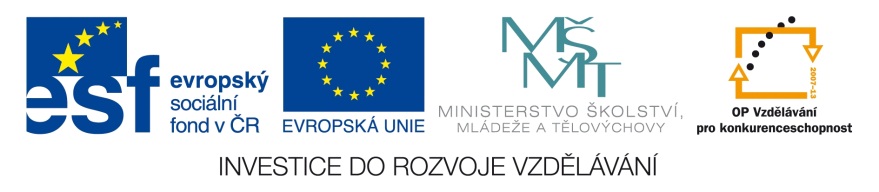 Použité zdroje
Geschliffener Citrin.jpg. In: Wikipedia: the free encyclopedia [online]. San Francisco (CA): Wikimedia Foundation, 2001-, 7 November 2011 [cit. 2013-07-26]. Dostupné z: http://commons.wikimedia.org/wiki/File:Geschliffener_Citrin.jpg 
Two diamonds grown by Washington Diamonds.jpg. In: Wikipedia: the free encyclopedia [online]. San Francisco (CA): Wikimedia Foundation, 2001-, 6 November 2012 [cit. 2013-07-26]. Dostupné z: http://commons.wikimedia.org/wiki/File:Two_diamonds_grown_by_Washington_Diamonds.jpg
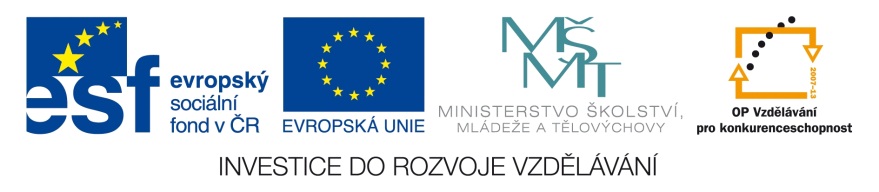